Ақмола облысы   Жақсы ауданы  Жақсы №1 орта  мектебі мектебі
i i  педагогикалық кеңес тақырыбы:Шығармашылық  ізденіс  пен кәсіби тәжірибе-шеберлік  шыңдау кепілі.
2020-2021 оқу жылы
бағдарламасы
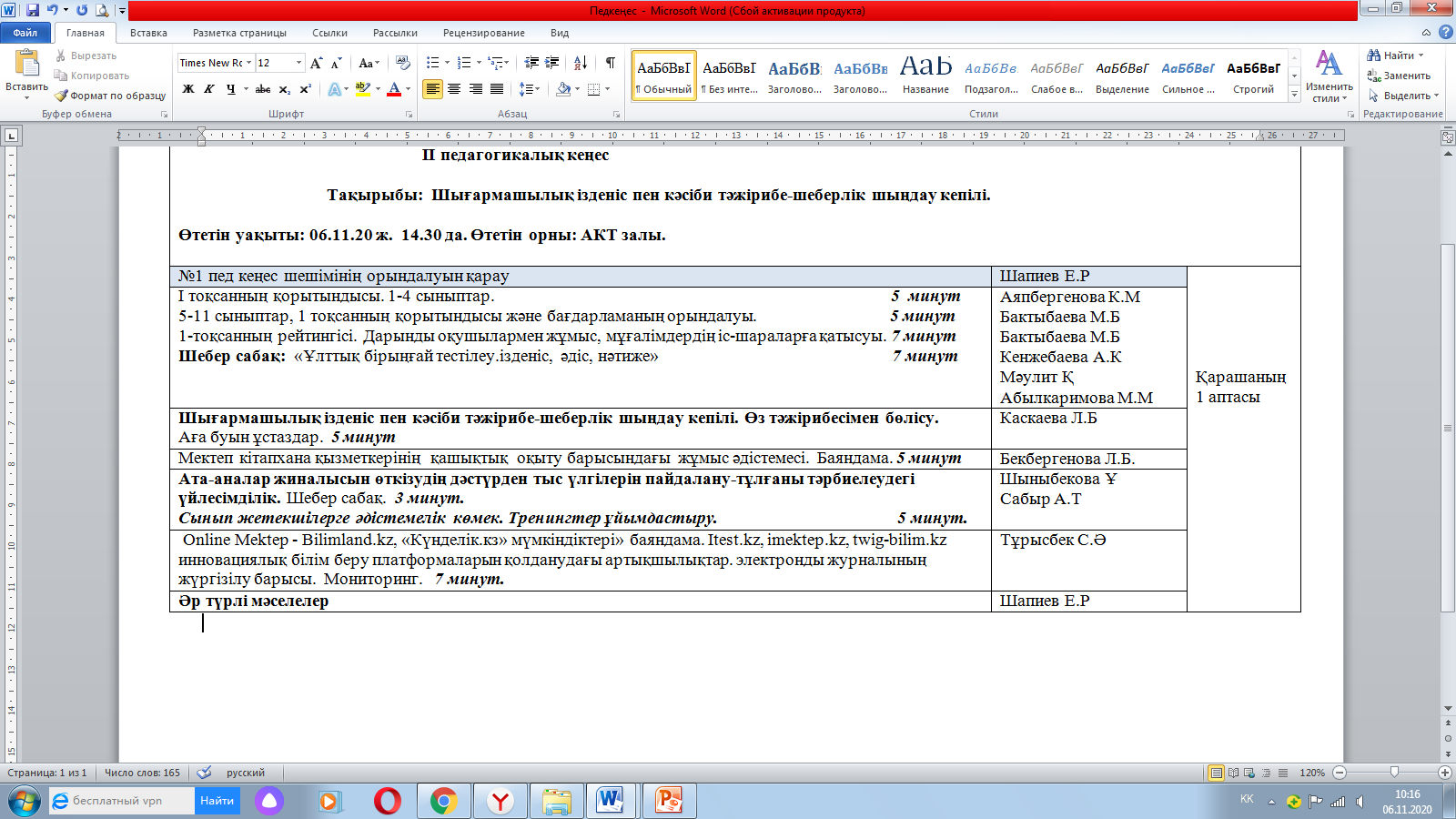 5-11 сыныптар бойынша  
1 тоқсанның  қорытындысы 
және  бағдарламаның 
орындалуы бойынша ақпарат.
5-сынып
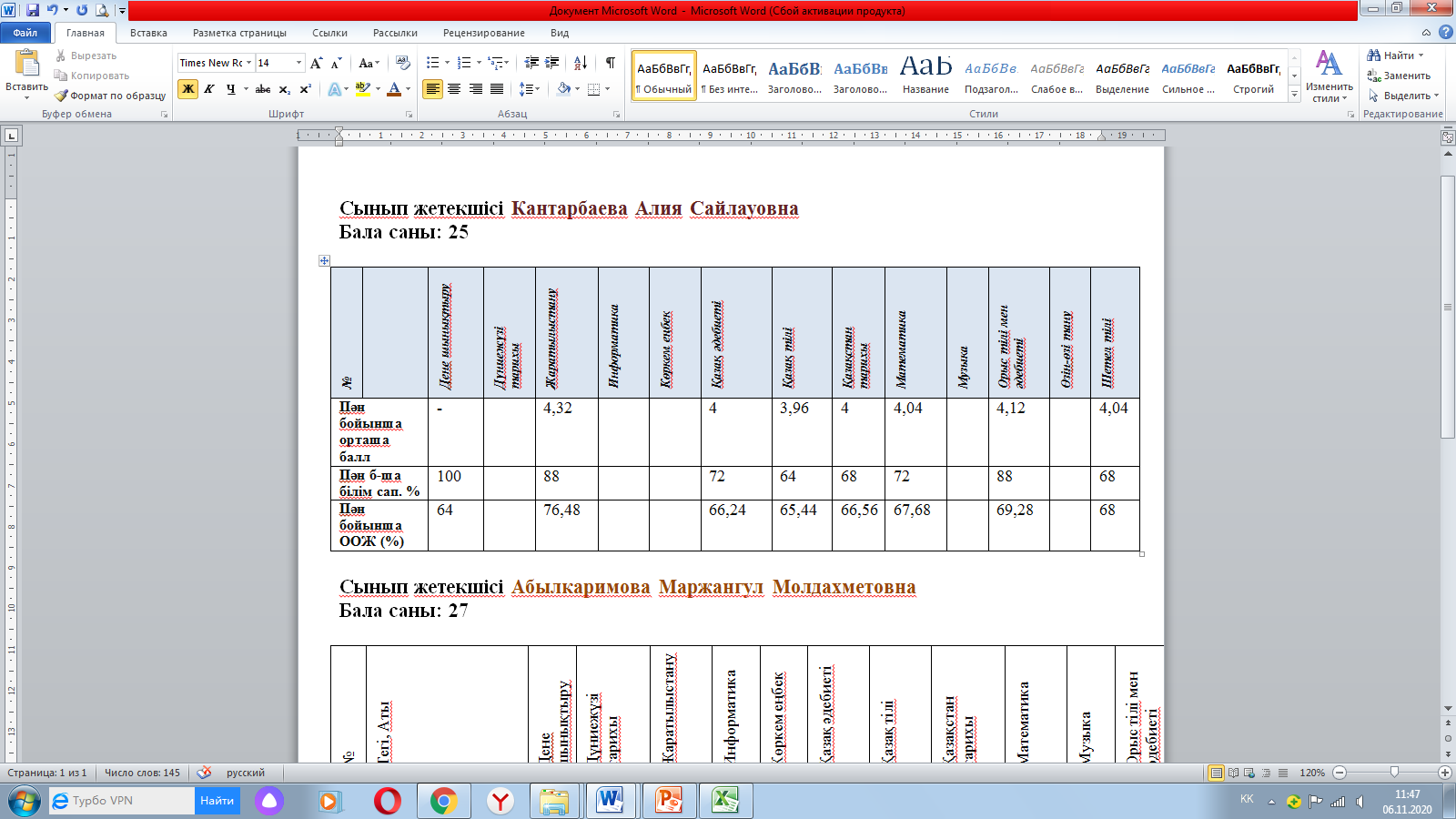 6-сынып
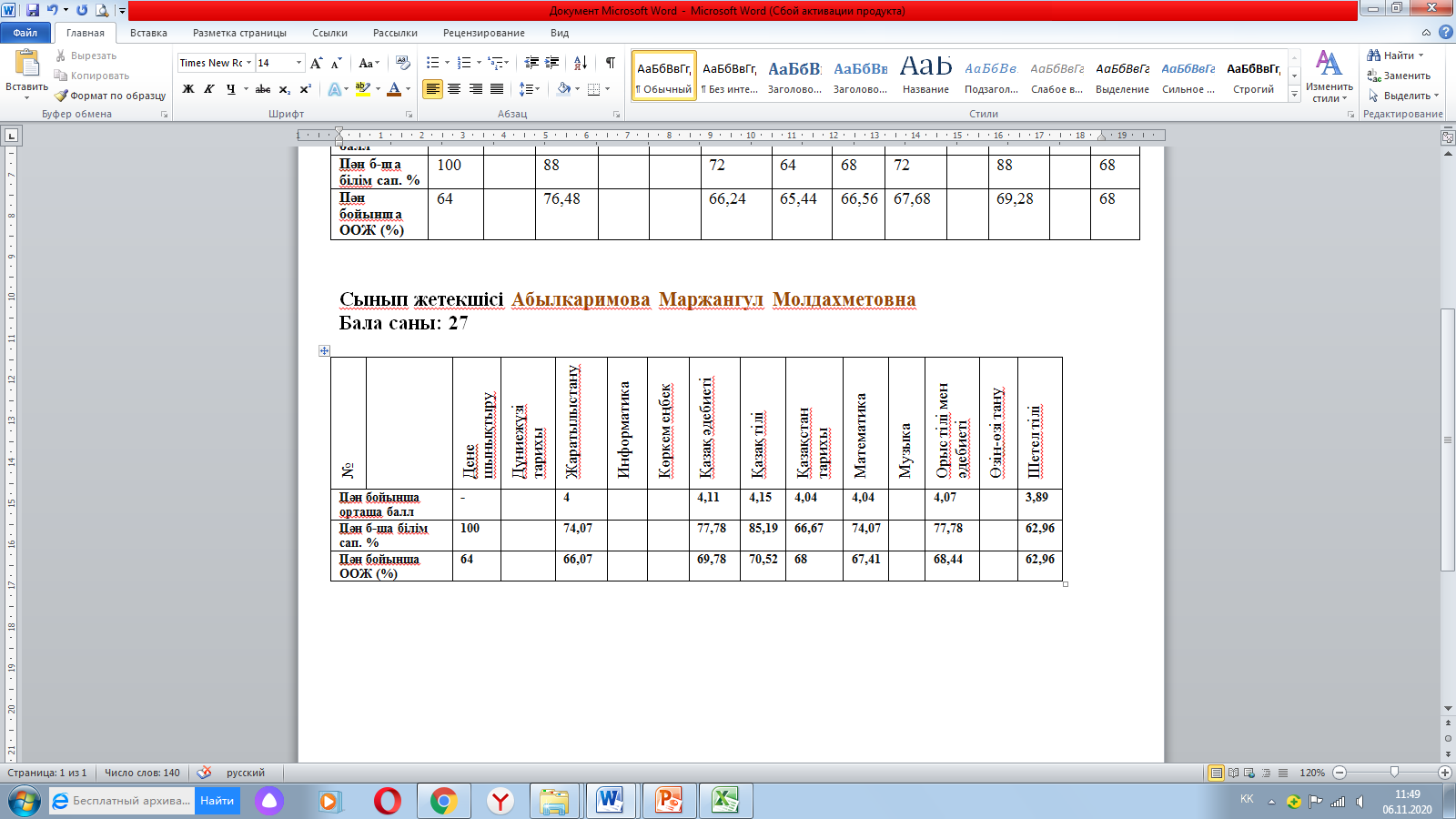 7-сынып
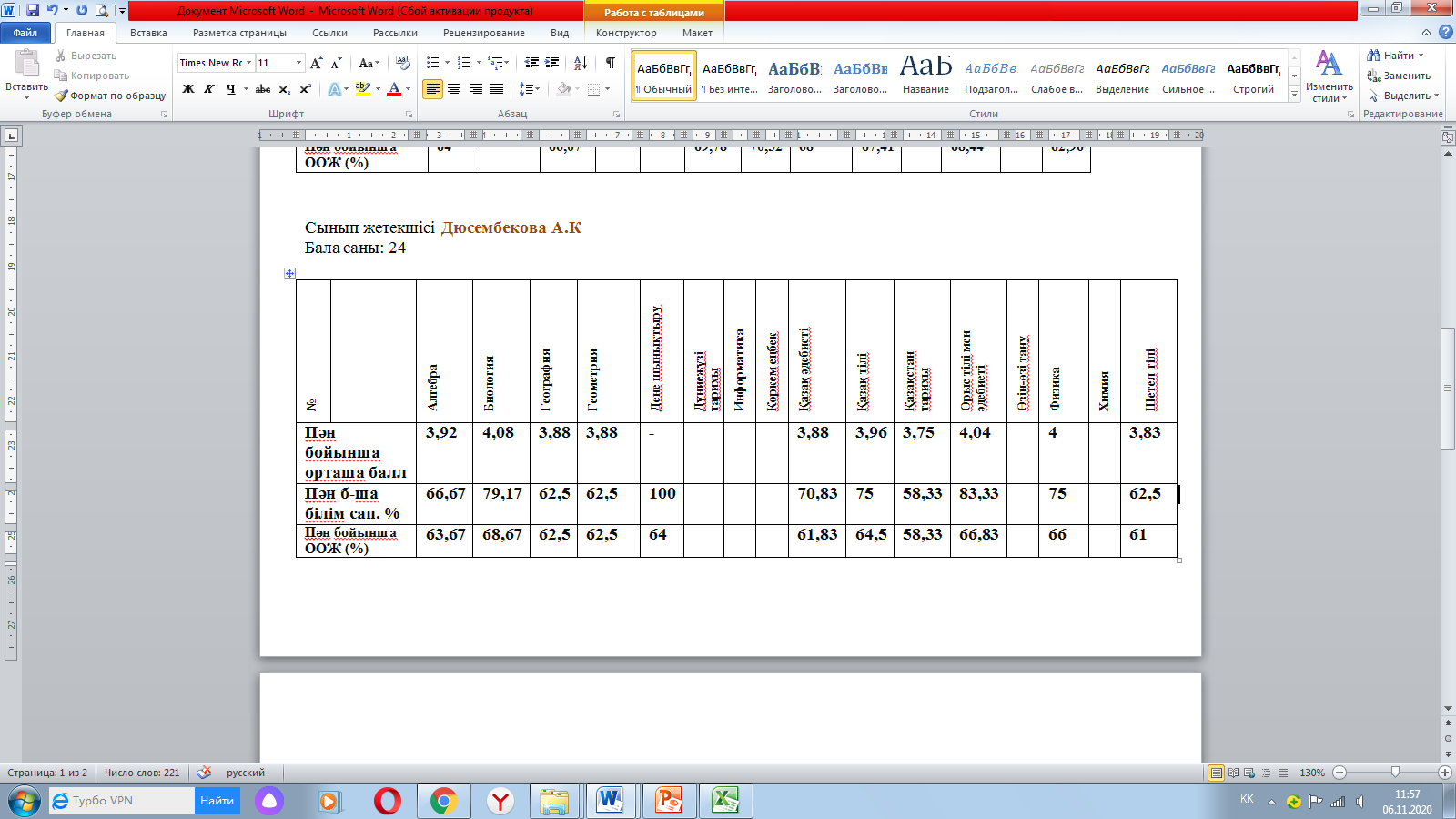 8-сынып
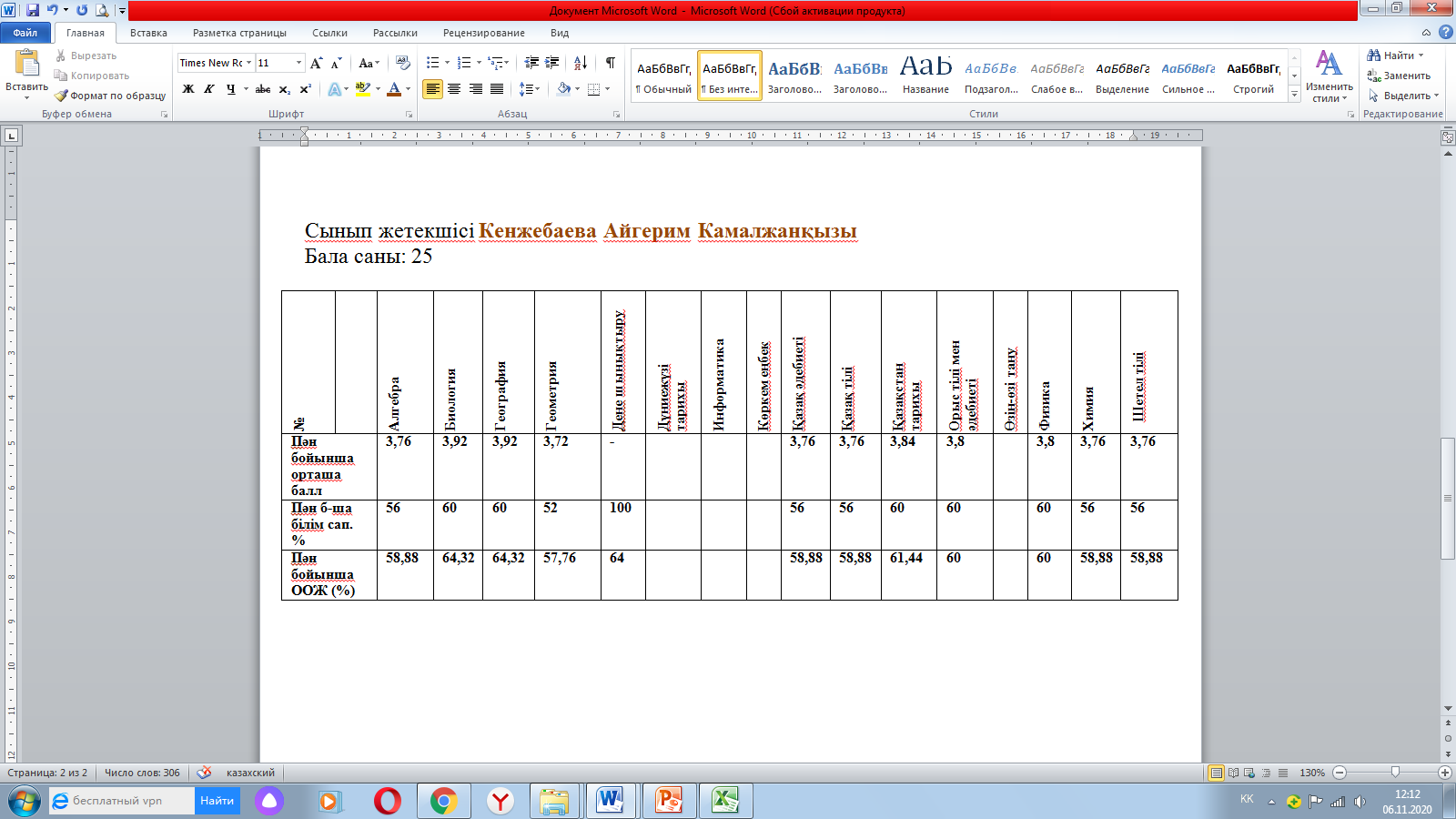 9-сынып
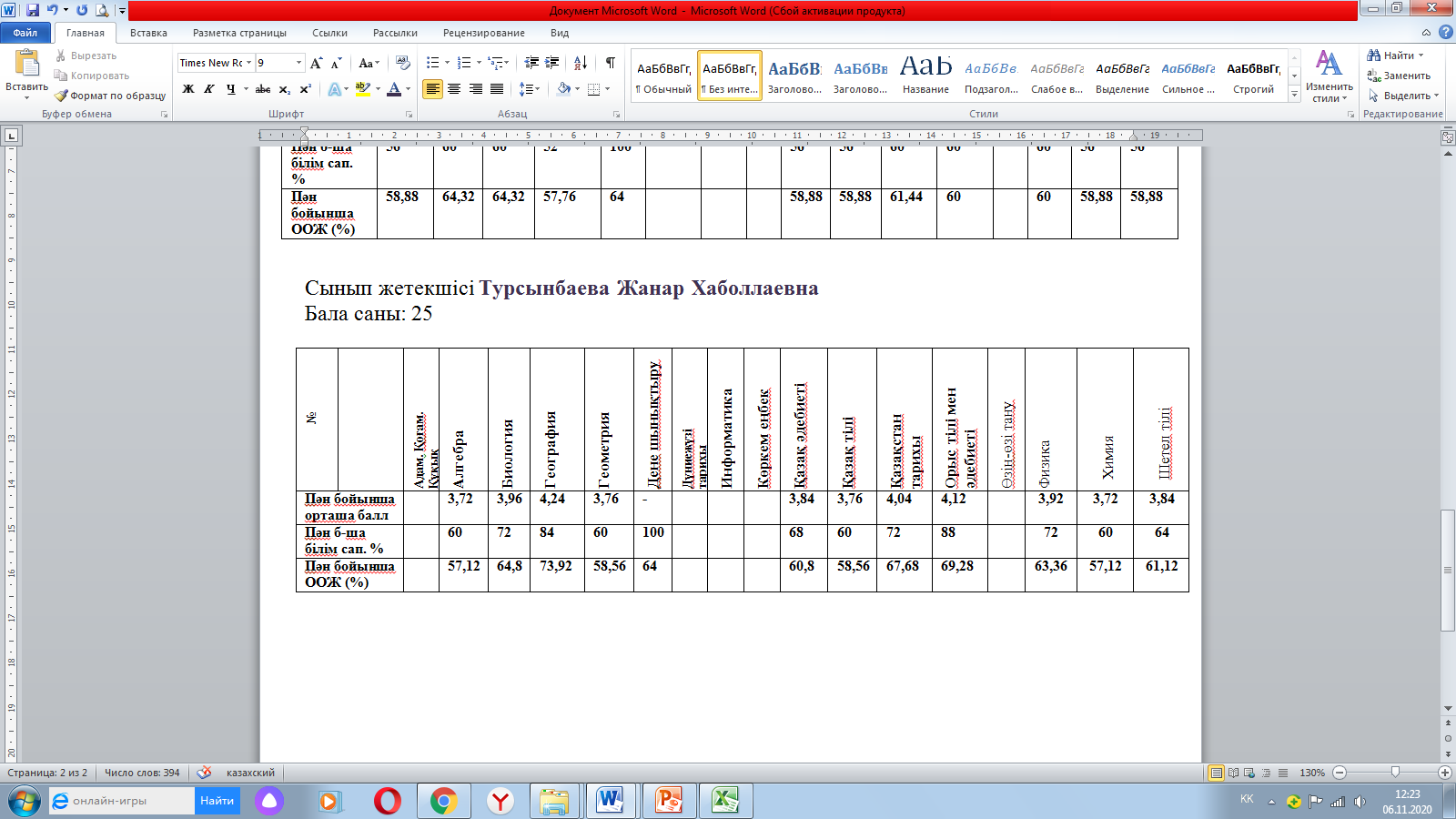 10-сынып
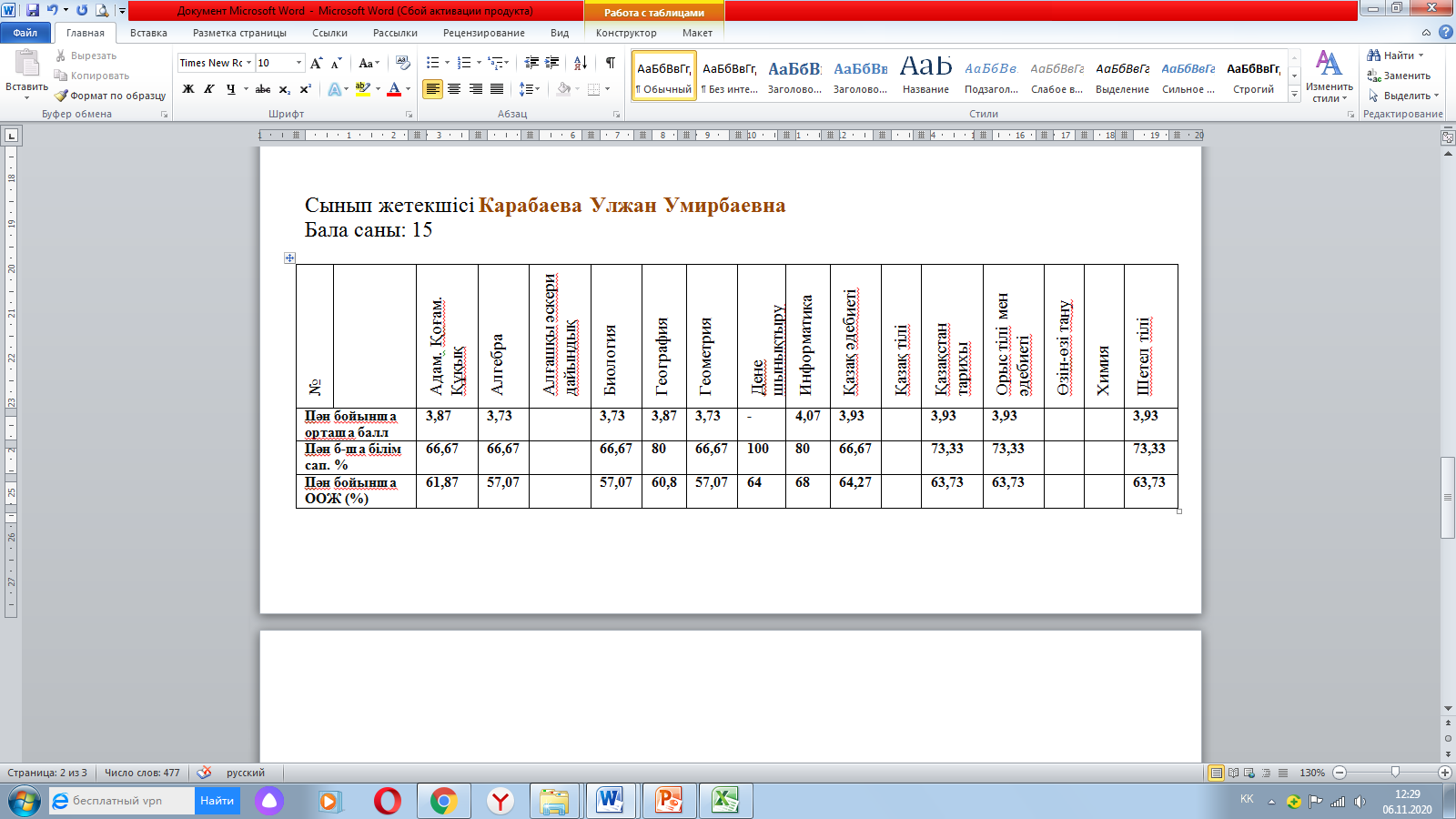 11-сынып
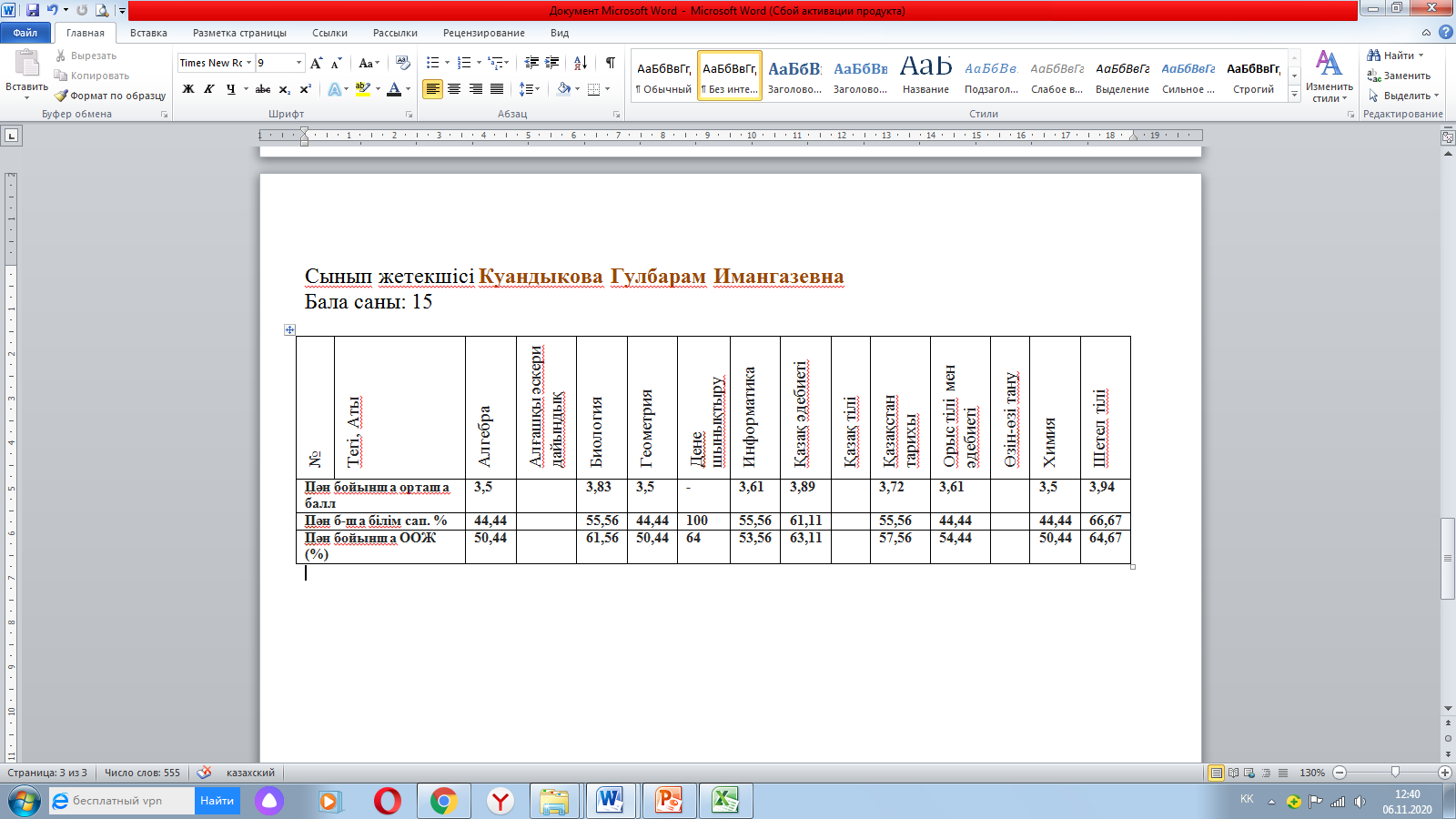 ОҚУШЫЛАР ҮЛГЕРІМІНІҢ МЕКТЕПІШІЛІК МОНИТОРИНГІ. 
1-11 сыныптар аралығы.
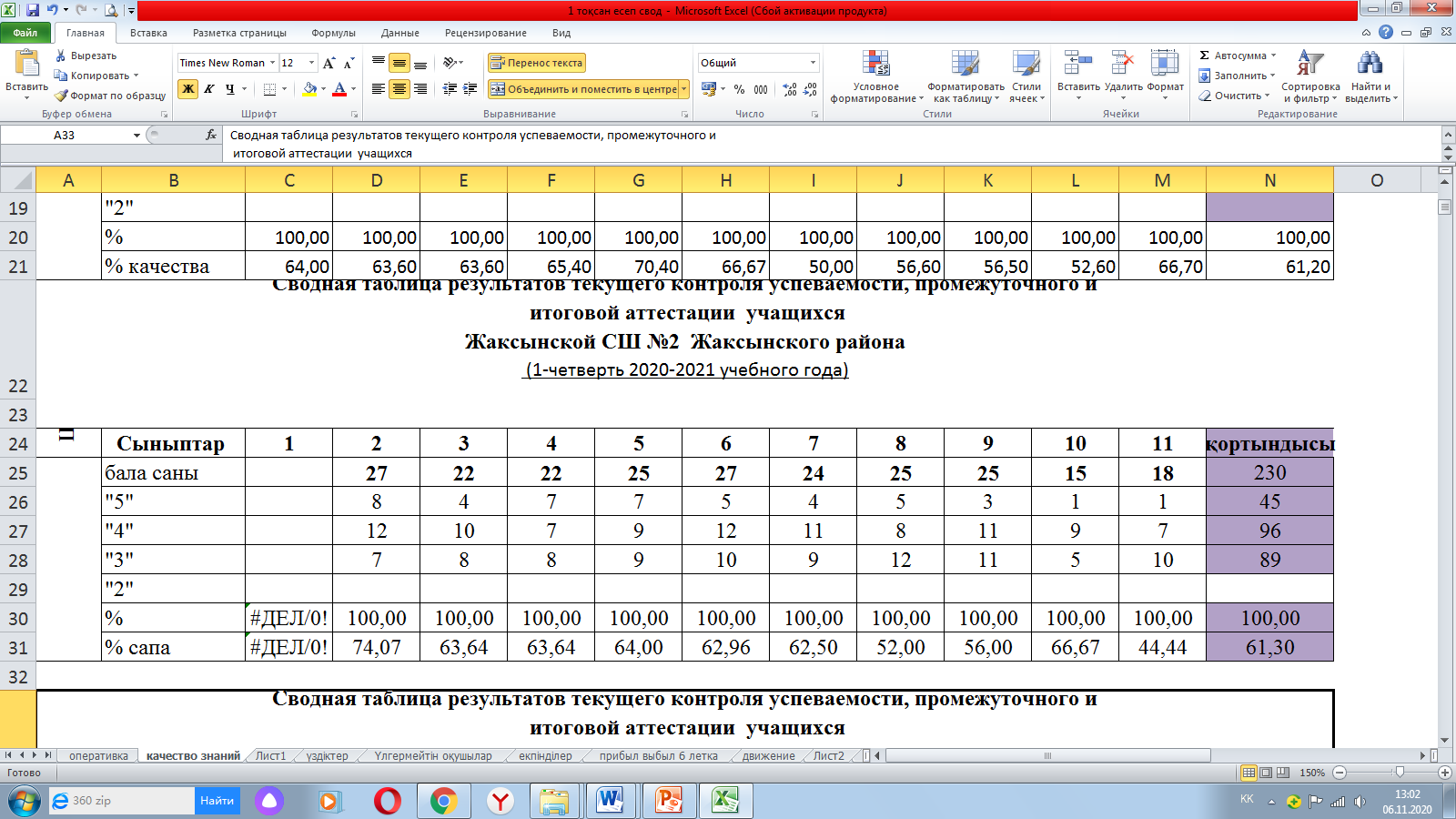